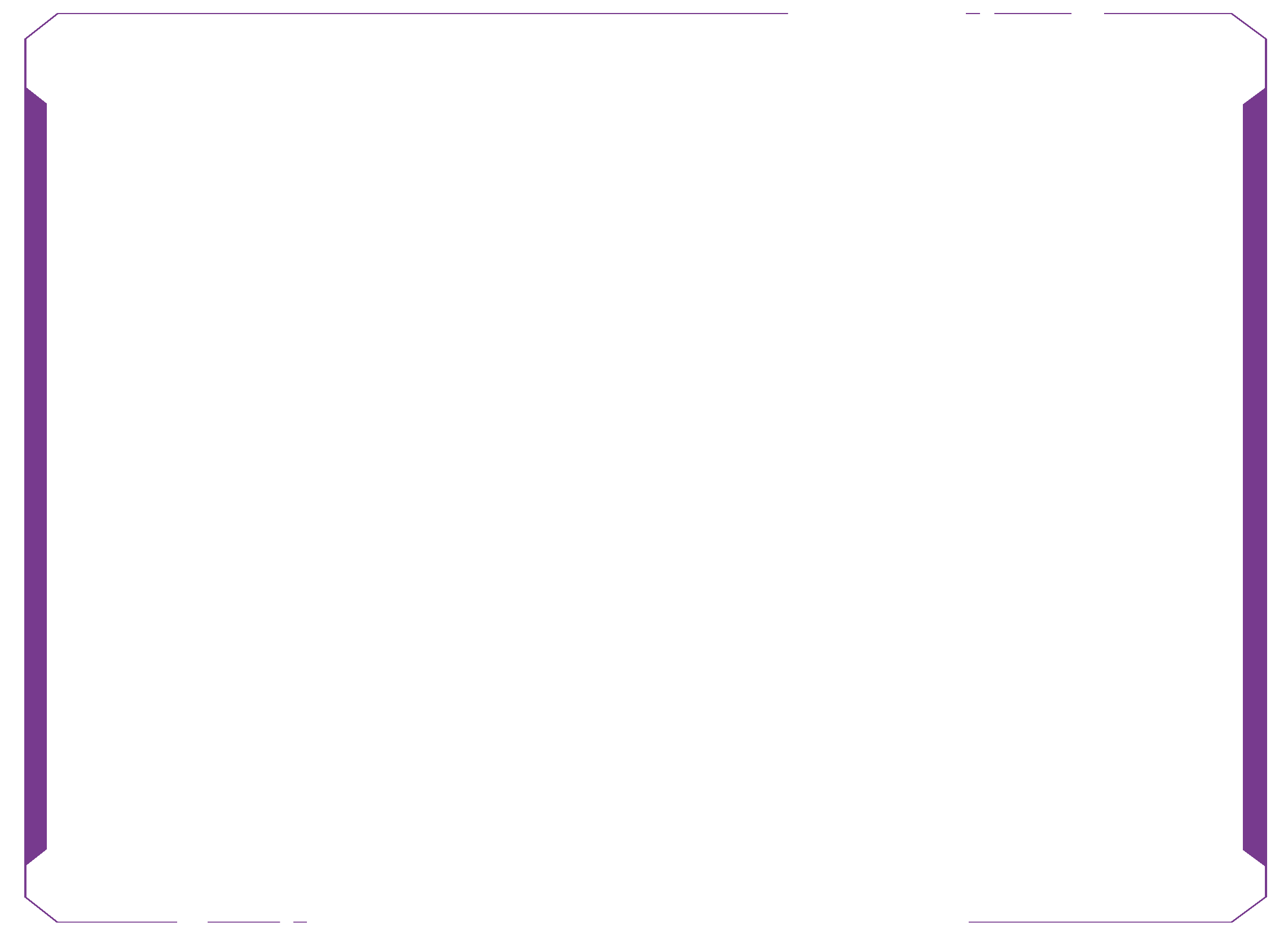 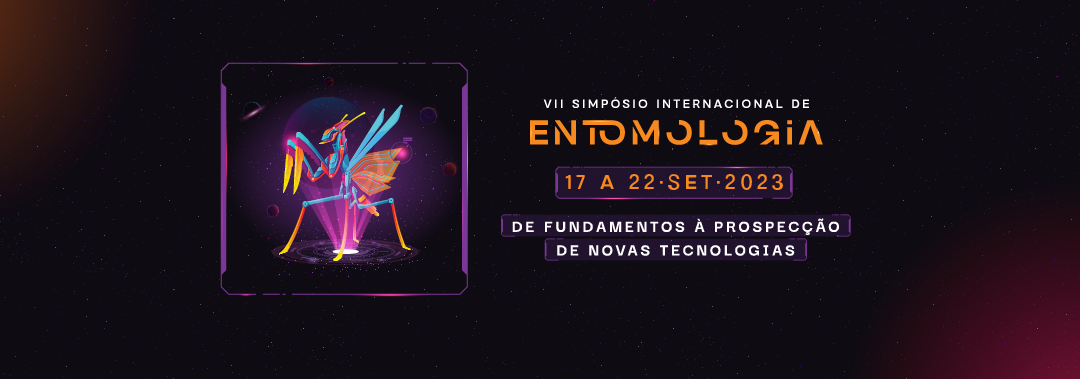 Título do Trabalho (idêntico ao que foi aprovado), em fonte Darker Grotesque Medium, tamanho 36
Autor X1; Autor Y2; Autor Z3 (fonte Darker Grotesque Medium, tamanho 18, sublinhar o nome do autor que apresentará o trabalho)
*Instituição de origem do 1º autor*
INTRODUÇÃO
Conteúdo do Slide: a critério do apresentador.

Fonte: Darker Grotesque Medium 

Tamanho da fonte: a critério do apresentador.
2
MATERIAL & MÉTODOS
Conteúdo do Slide: a critério do apresentador.

Fonte: Darker Grotesque Medium 

Tamanho da fonte: a critério do apresentador.
3
RESULTADOS & DISCUSSÃO
Conteúdo do Slide: a critério do apresentador.

Fonte: Darker Grotesque Medium 

Tamanho da fonte: a critério do apresentador.
4
CONCLUSÕES
Conteúdo do Slide: a critério do apresentador.

Fonte: Darker Grotesque Medium 

Tamanho da fonte: a critério do apresentador.
5
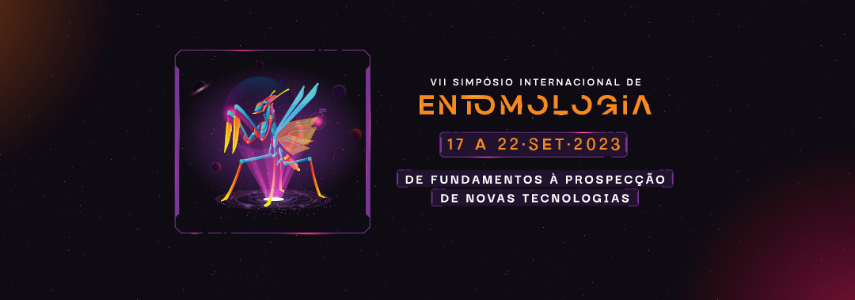 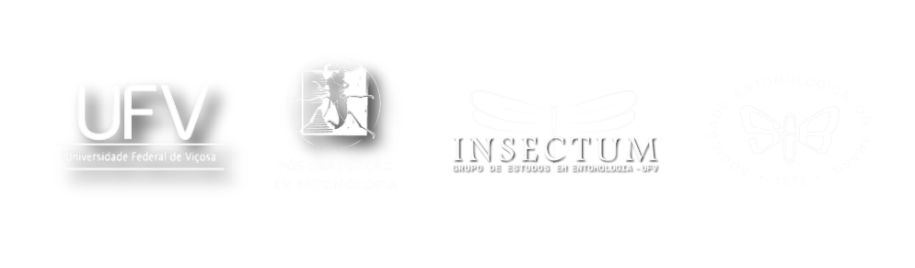 Espaço reservado para: 
CONTATOS E AGRADECIMENTOS 

(Fonte: Darker Grotesque Medium; Tamanho: a critério do apresentador)
Espaço reservado para: LOGOMARCAS
6